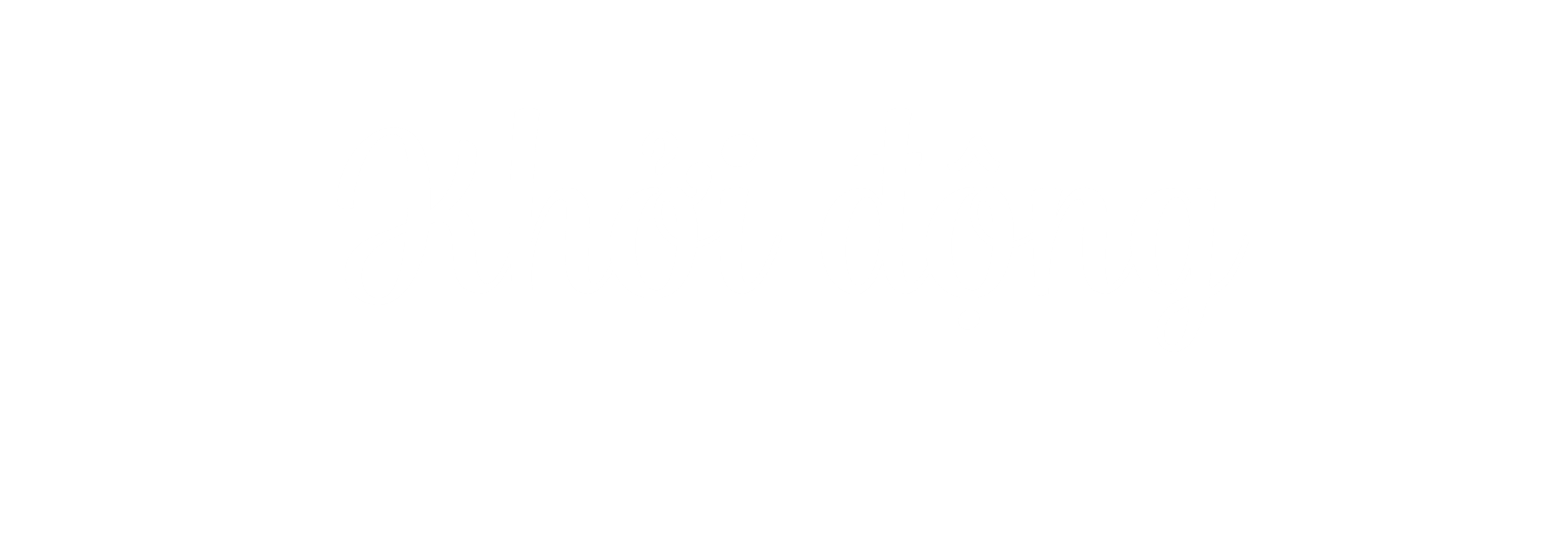 Em hãy nêu vai trò của nấm?
1
Nấm có tác hại gì?
2
Khi học và tìm hiểu về nấm điều gì em cảm thấy thú vị nhất?
3
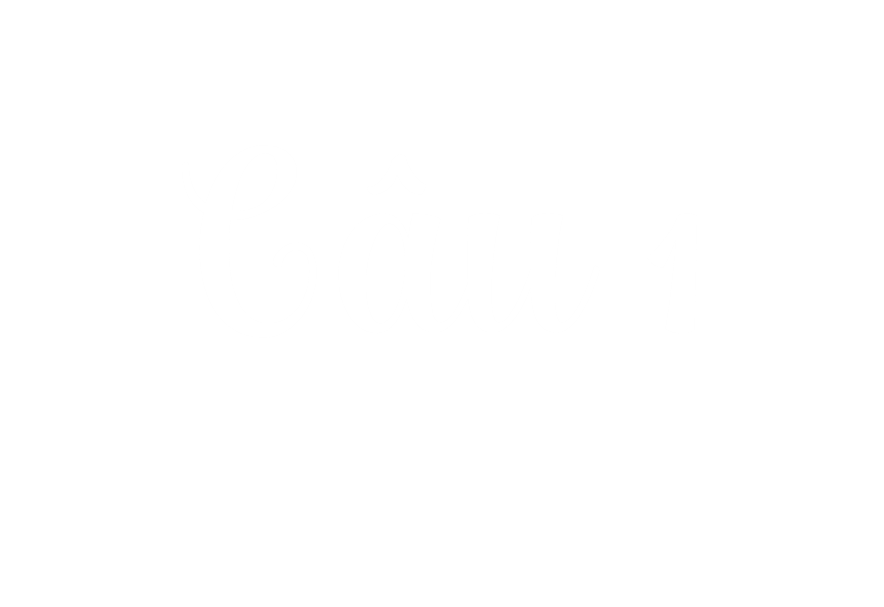 Nấm dùng làm thức ăn và lên men chế biến thực phẩm
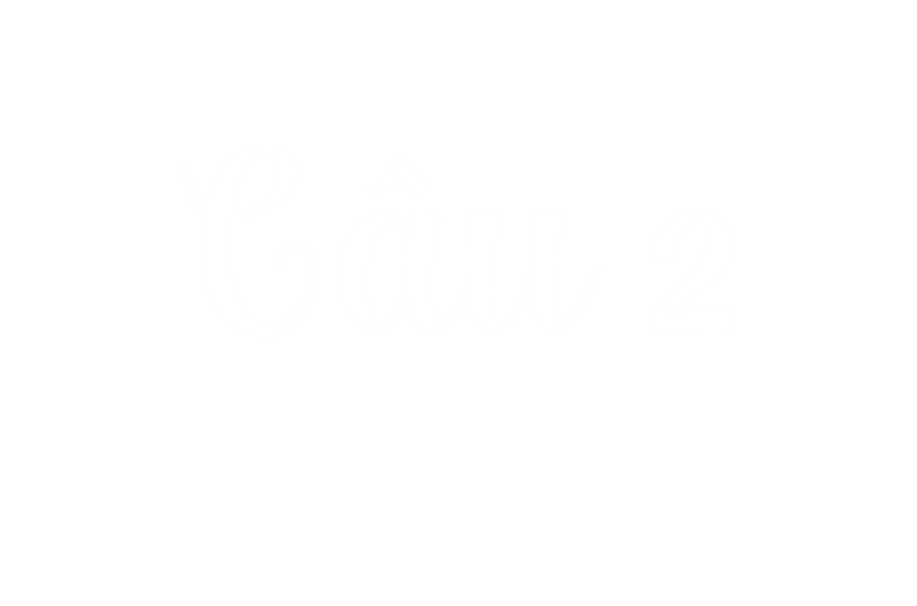 Nấm gây hỏng thực phẩm, gây độc
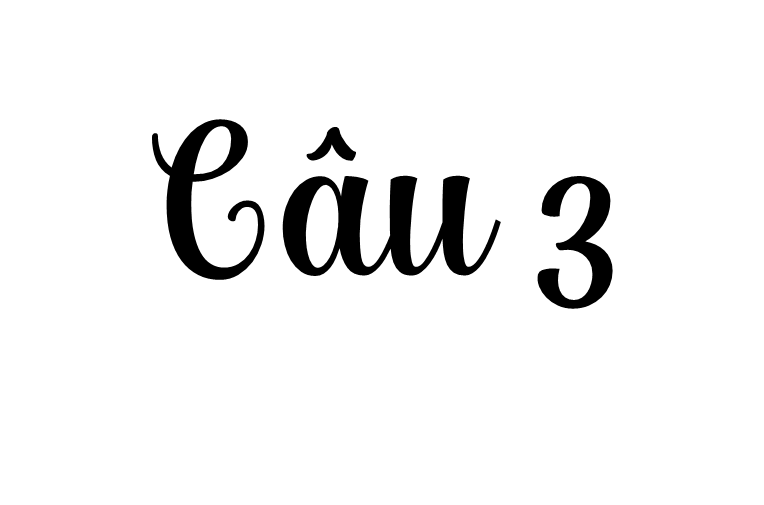 Một số nấm được dùng làm thức ăn có hình dạng màu sắc khác nhau. Lại có một số nấm có hại với đời sống của con người và sinh vật, trong đó có nhiều nấm gây hỏng thực vật và nấm độc.)
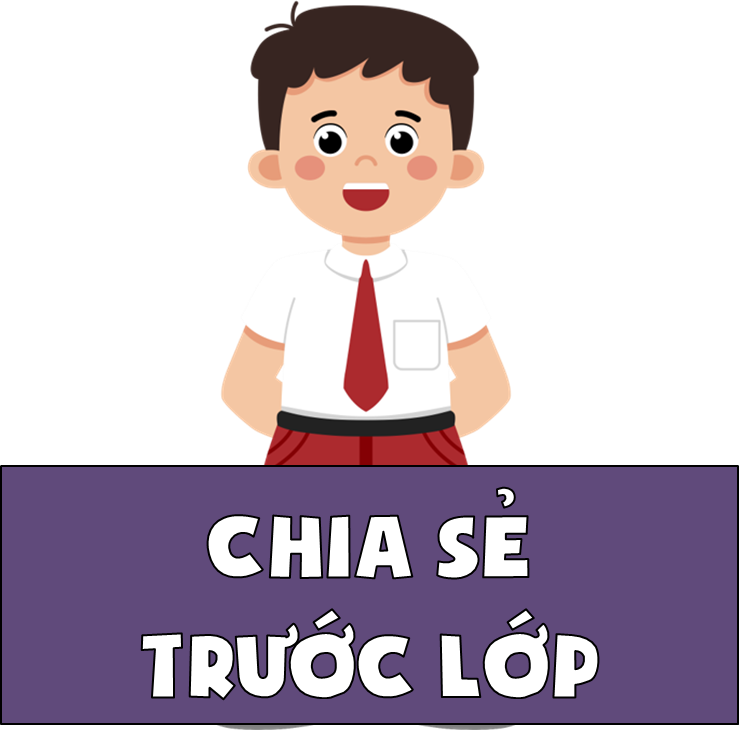 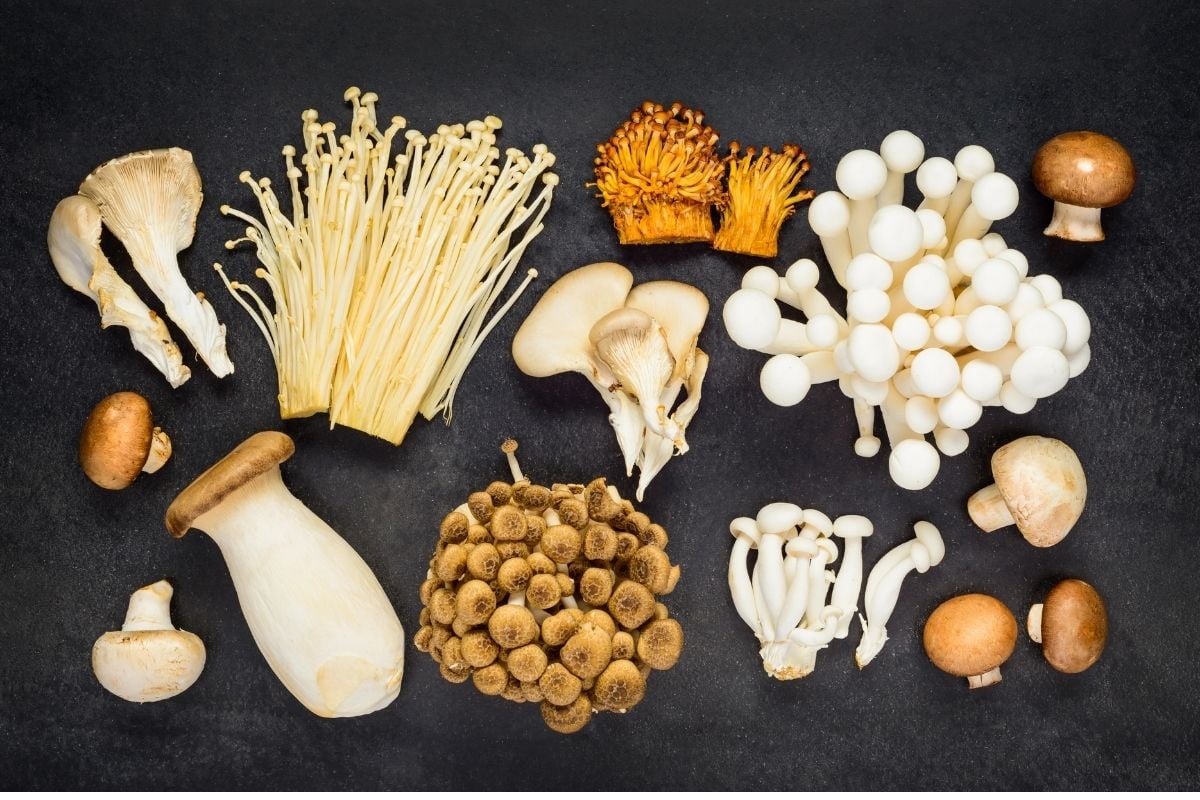 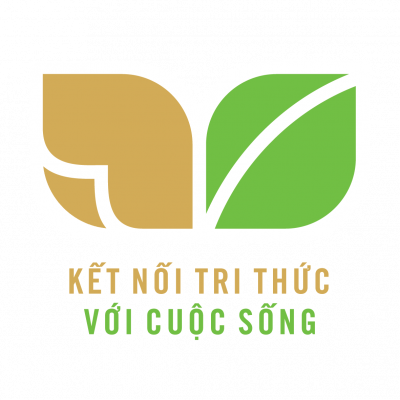 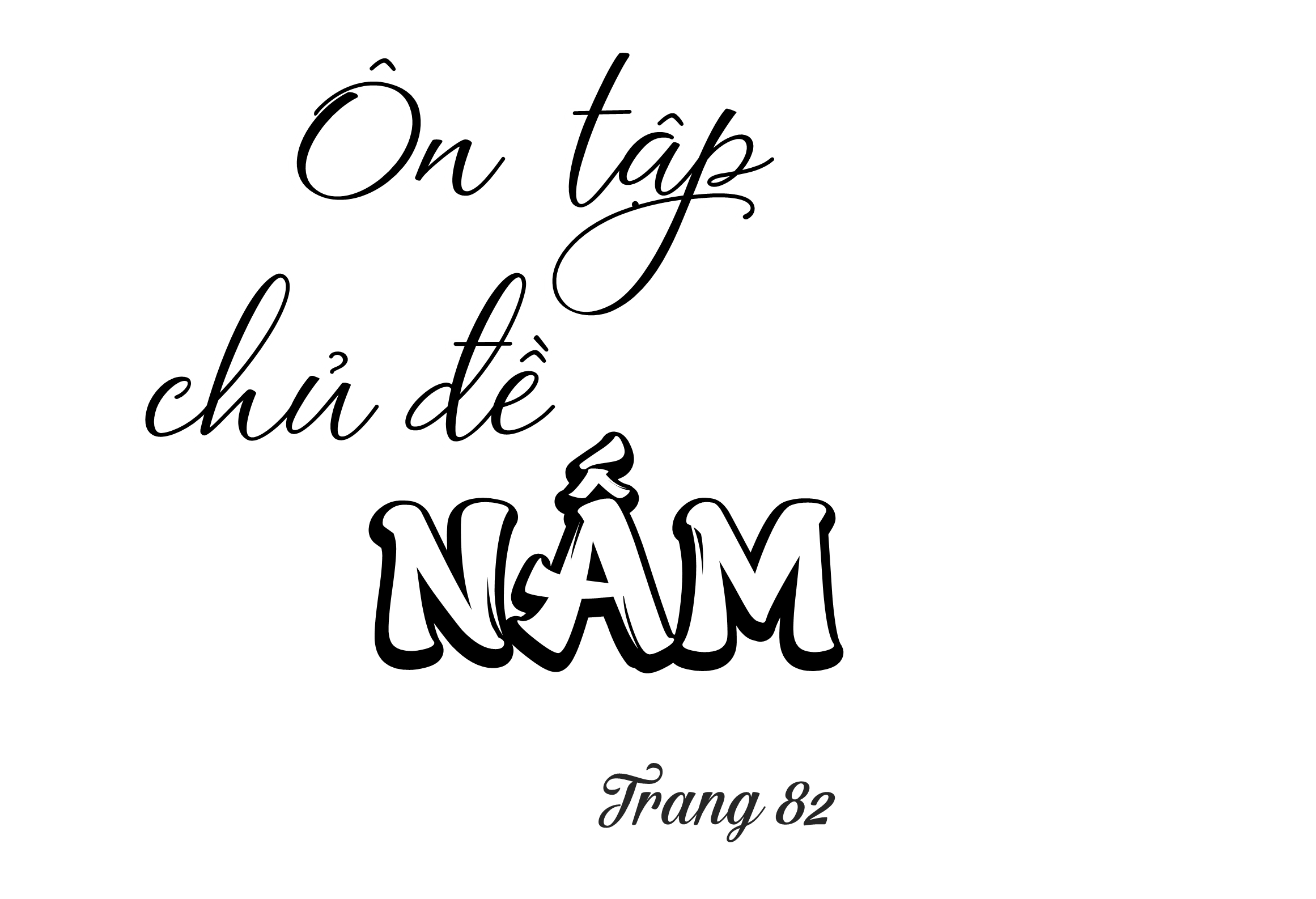 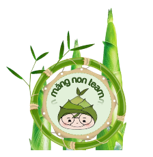 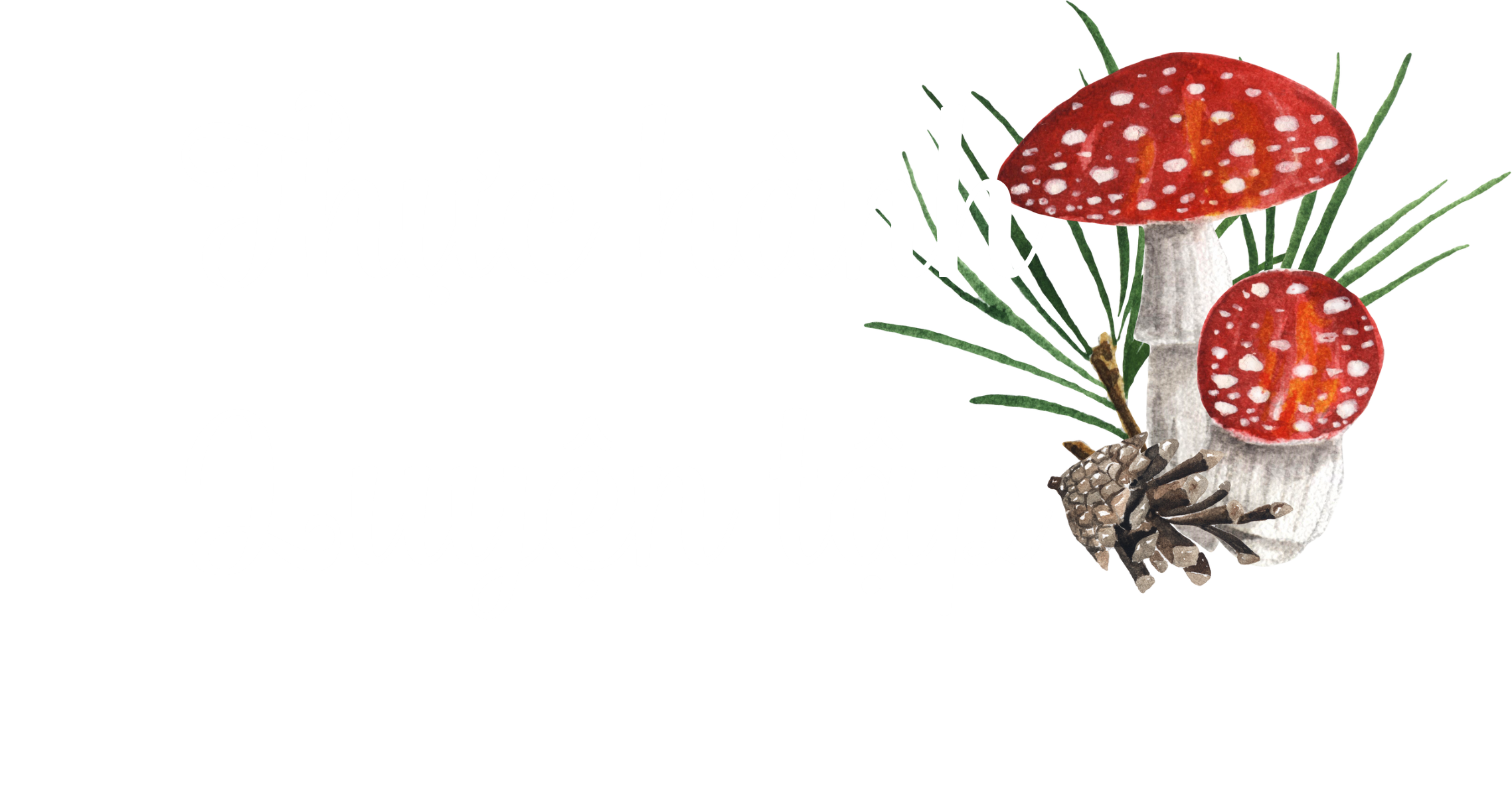 Hoạt động 1
Dựa vào sơ đồ hình 1, hãy nêu đặc điểm, các bộ phận, lợi ích và tác hại của nấm đối với đời sống của con người
Dựa vào sơ đồ hình 1, hãy nêu đặc điểm, các bộ phận, lợi ích và tác hại của nấm đối với đời sống của con người
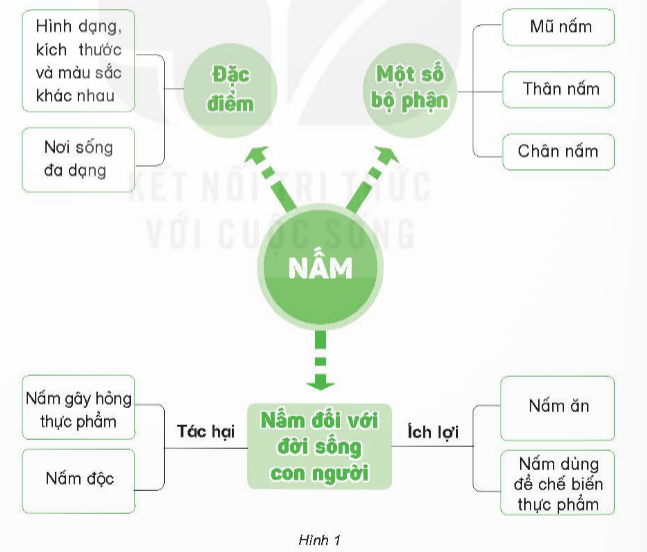 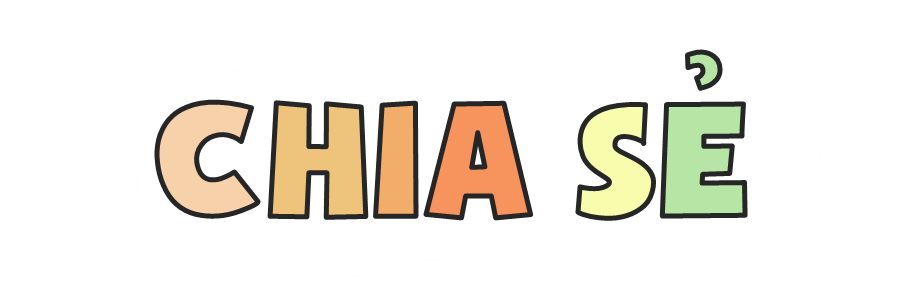 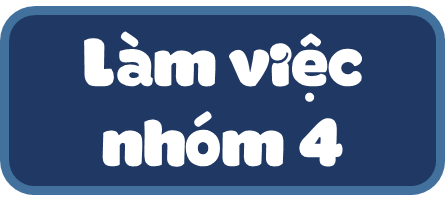 Hình 1
Hoạt động 2
Thảo luận và 
hoàn thành 
phiếu bài tập
?
?
?
?
?
?
?
?
?
?
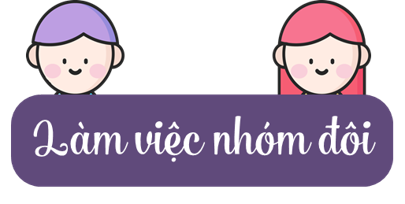 Hoạt động 3
Nêu cách bảo quản phù hợp để tránh nấm mốc cho những 
thực phẩm ở hình 2.
Nêu cách bảo quản phù hợp để tránh nấm mốc cho những thực phẩm bên
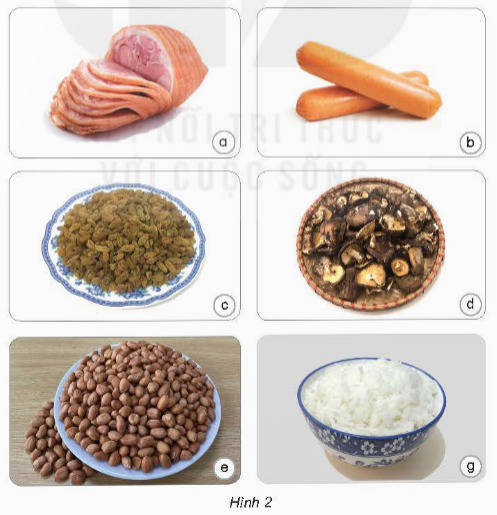 + Bảo quản lạnh: thịt nguội, xúc xích, cơm.
+ Sấy khô: nho, nấm, lạc, cơm
+ Hút chân không (để ở nhiệt độ phòng trong một khoảng thời gian ngắn): nho, nấm, lạc.
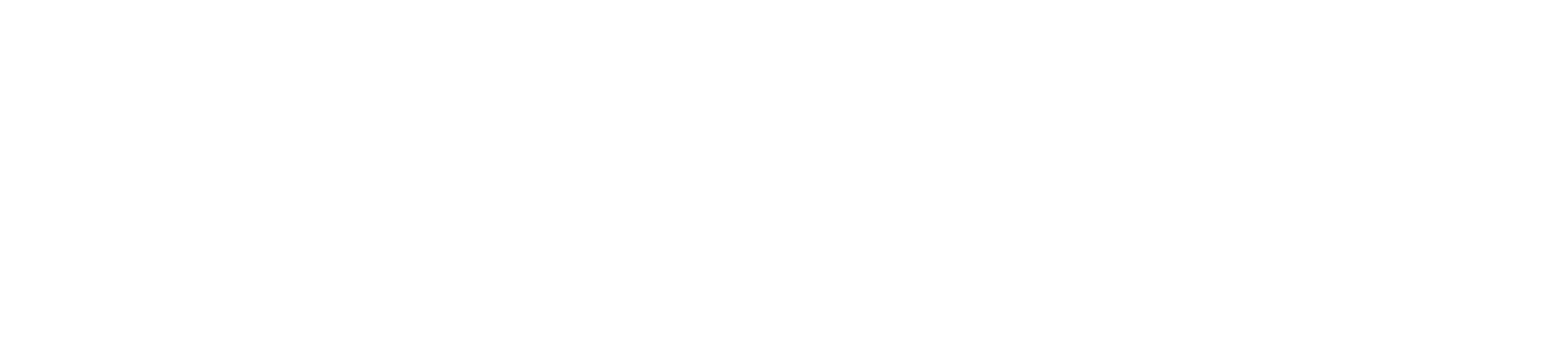 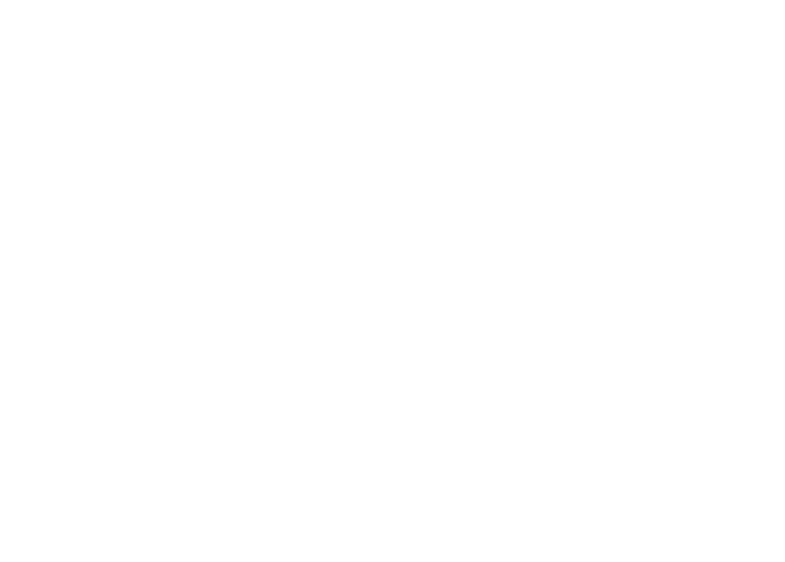 Chia sẻ hiểu biết về Nấm cho người thân nghe.
Thực hành bảo quản thực phẩm trong gia đình, ghi lại cách bảo quản và báo cáo.